Композиција и простор
Компоновање величина у простору
Композиција и простор
Понављање градива са претходног часа:
Композиција је распоред седам ликовних елемената и начела унутар формата слике. 

Како различите врсте елемената и начела у композицији дјелују на посматрача?
Начела композиције  и асоцијације
Прво- слика компонована са снажним акцентом на хоризонталу обично побуђује осјећај спокоја и мира (одмор)
Друго- дијагонале у композицији обично асоцирају на покрет или акцију на слици.
Треће- композиција у облику пирамиде обично имплицира стабилитет.
Четврто- назубљени облици у композицији асоцирају на бол и напетост.
Пето- заобљене форме обично се везују за умирујуће асоцијације
Шесто- облици типа латиничног слова В изражавају нестабилност( крила  и раширене руке)
Седмо- присуство круга  асоцира на перфекцију, довршеност и космичку снагу природе( Сунце, Мјесец..)
Пропорције
Сваки од седам  ликовних елемента (линија, правац, облик, величина, текстура, валер и боја) у стању је да сам изнесе тежину композиције.

Како на композицију утиче елемент- величина, биће тема нашег данашњег часа.

Пропорција представља однос између величина у композицији и она је мјерило по чему је нешто велико, мало или складно.
Пропорције су скривена, али увијек присутна саставница у композицији сваког ликовног дјела и један од одлучујућих фактора њеног склада или  несклада.
Пропорција је једна од природних и естетских законитости и битан услов без којег не може бити реда равнотеже и склада  у једном ликовном остварењу.
Пропорције, симетрија и конструкција
Пропорције су директно везане за конструкцију облика и директно утичу на њихов изглед и љепоту.

Симетрија је један од основних принципа грађења облика у природи и ликовним умјетностима.
Сваки облик, свако тијело има своју симетралу- замишљену вертикалну осу која дијели облик на два једнака, симетрична дијела, (десни и лијеви)
Симетрични су на примјер, квадрат, круг, људско лице, тијело, лист, плод  јабуке, лептир…
Симетрија је једна од темељних одлика ликовне форме и она доприноси сређености утисака, прегледности, читљивости композиције  љепоти и цјеловитости доживљаја ликовног дјела.
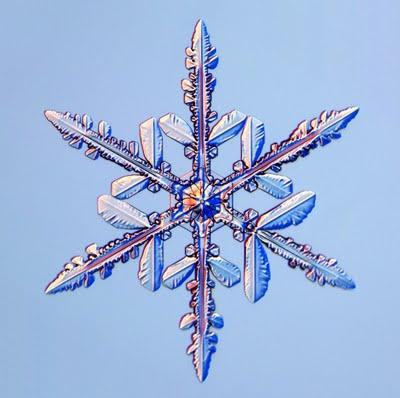 Симетрија
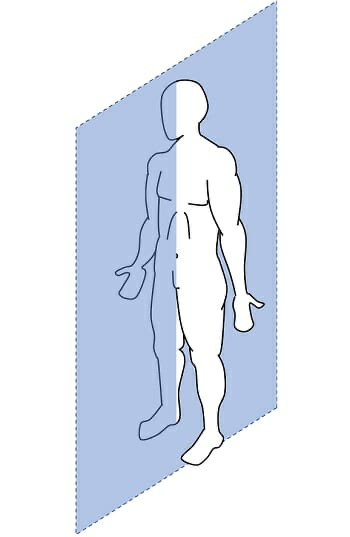 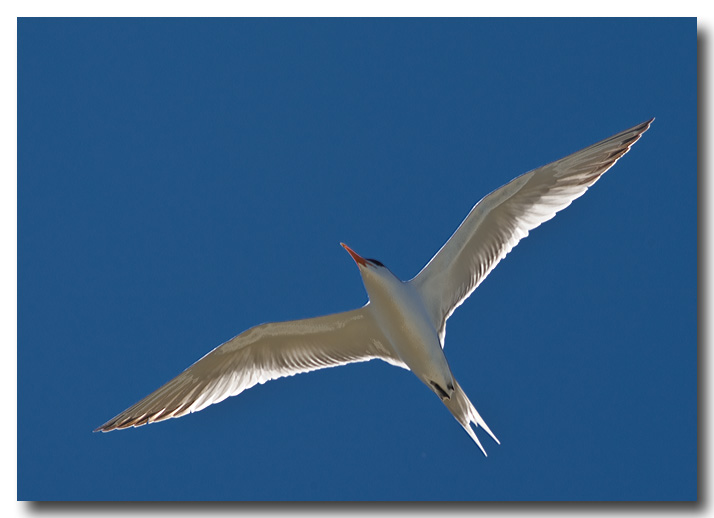 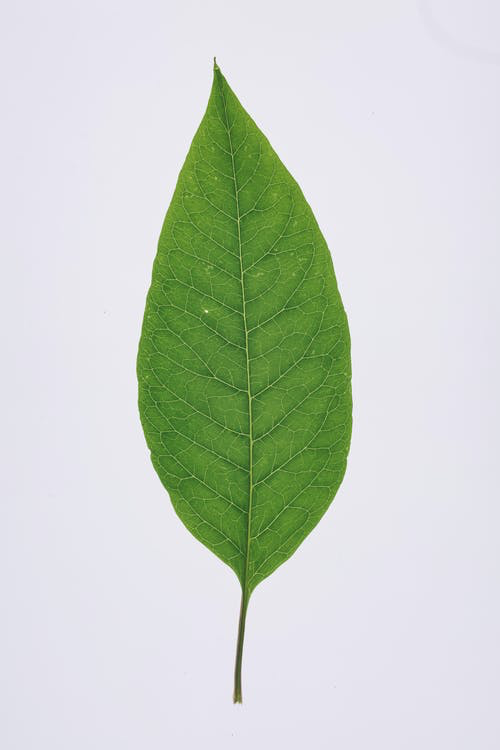 Пропорције, симетрија и конструкција
Асиметрија је напуштање или негација симетрије. Она доприноси динамичности ликовног дјела и ликовне форме и умањује статичност и стабилност. Постоје значајна ликовна дјела рађена на бази асиметрије али је већина значајних створена на бази симетрије.
Симетрија је важан регулатор конструкције облика и композиције ликовне форме.
Конструкција у ликовној умјетности јесте процес који има свој ток, начин и поступке конструисања облика . У исто вријеме то је и оно што се добије као резултат процеса рада, стабилност и  чврстина форме која одређује визуелни карактер облика.
Пропорција, симетрија и конструкција облика су у најужој међузависности. Свака измјена унутар било којих од та три елемента мијења општи изглед облика.
ПРОПОРЦИЈА, СИМЕТРИЈА И КОНСТРУКЦИЈА
У модерној умјетности постоје дјела која на први поглед изгледају хаотична несређена и нескладна. Међутим, зналачки поглед, пажљиво проматрање и ликовна анализа откривају и у таквим дјелима унутрашњу логику њихове конструкције, чврстину, склад и равнотежу који из тога проистичу.
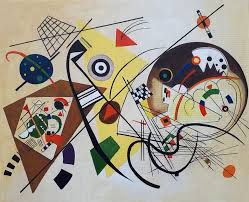 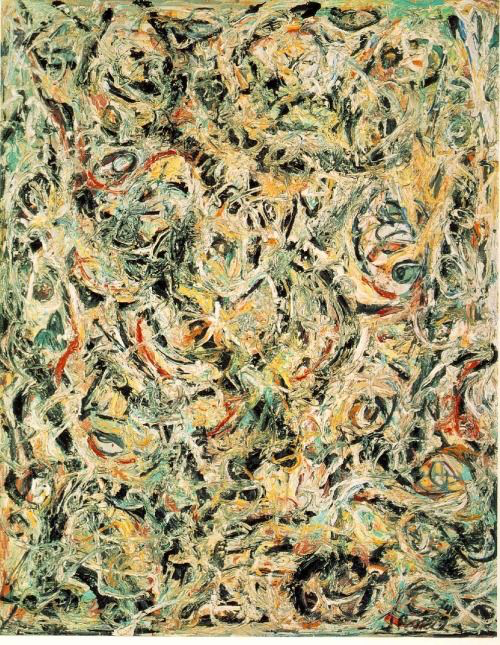 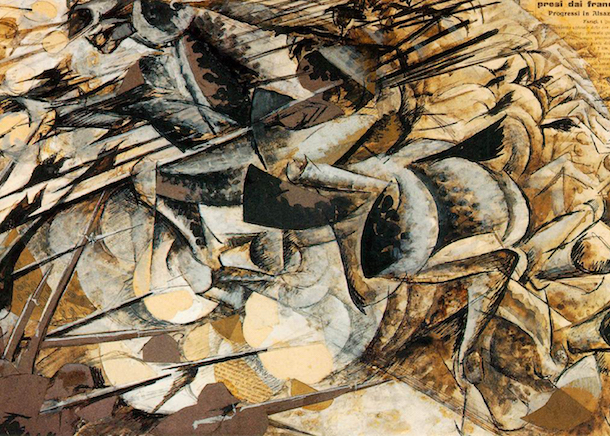 Пропорције
Трагање за савршеним пропорцијама довело је умјетнике старе Грчке до успостављања канона односно правила за приказ идеалних мјера људског тијела. 
“Грчки канон” је скуп правила у којем је тачно наведено колика треба бити величина  сваког дијела тијела у односу на други и он је стотинама година утицао на античку скулптуру. 
У једном од тих канона се користио однос величине главе према остатку тијела и према њему величина главе се у тијелу састоји осам пута.
Моћ пропорција
Стари Грци су за изградњу складне архитектуре за мјерење користили мјере преузете из величине дијелова људског тијела по којима су и називане: длан- педаљ, рука- лакат, стопа.. То је била архитектура пропорционална људском тијелу, остварење грчке крилатице: Човјек је мјерило свих ствари!
Примјењујући људске мјере може се свјесно изградити грађевина у којој ћемо се осјећати добро и угодно или у којој ћемо се осјећати “маленима” и “изгубљенима”.
Диспропорционалност
Та иста знања о правилним односима величина користе се и за намјерно кршење правила, посебно у карикатури. Диспропорционалност је изражена у дјечијем цртежу.
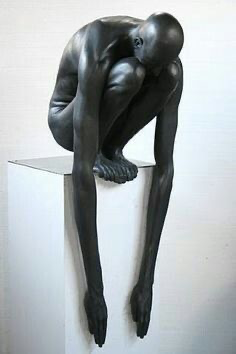 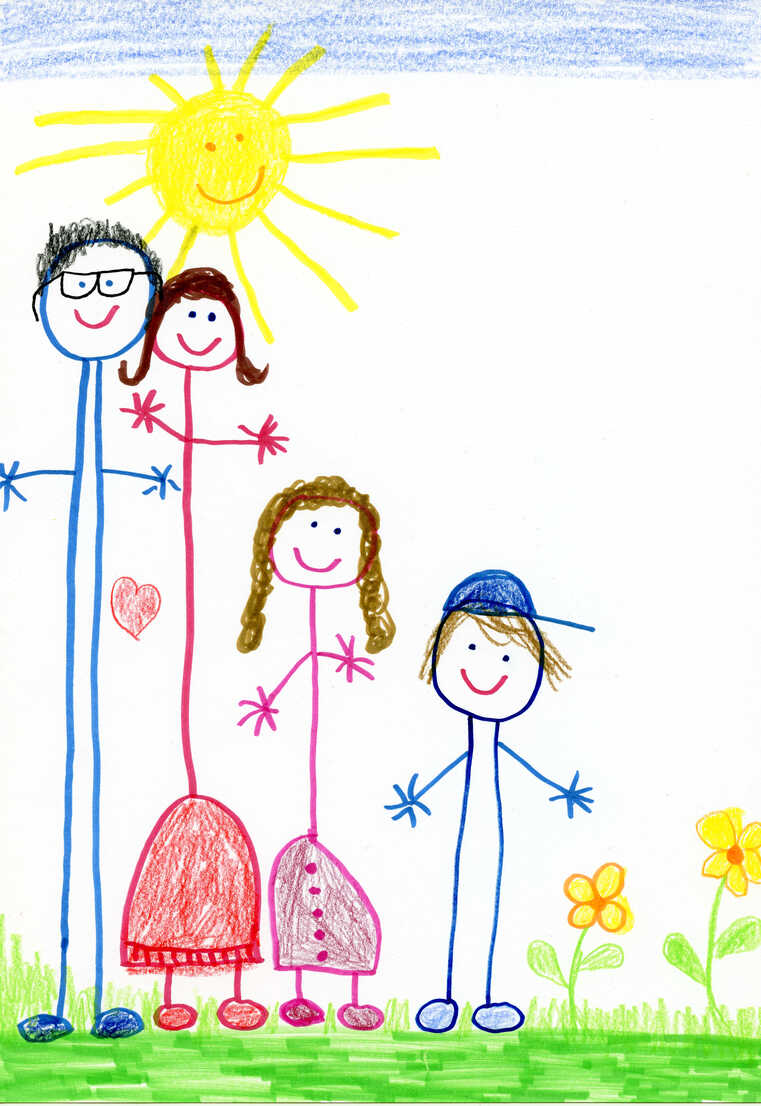 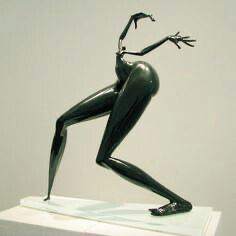 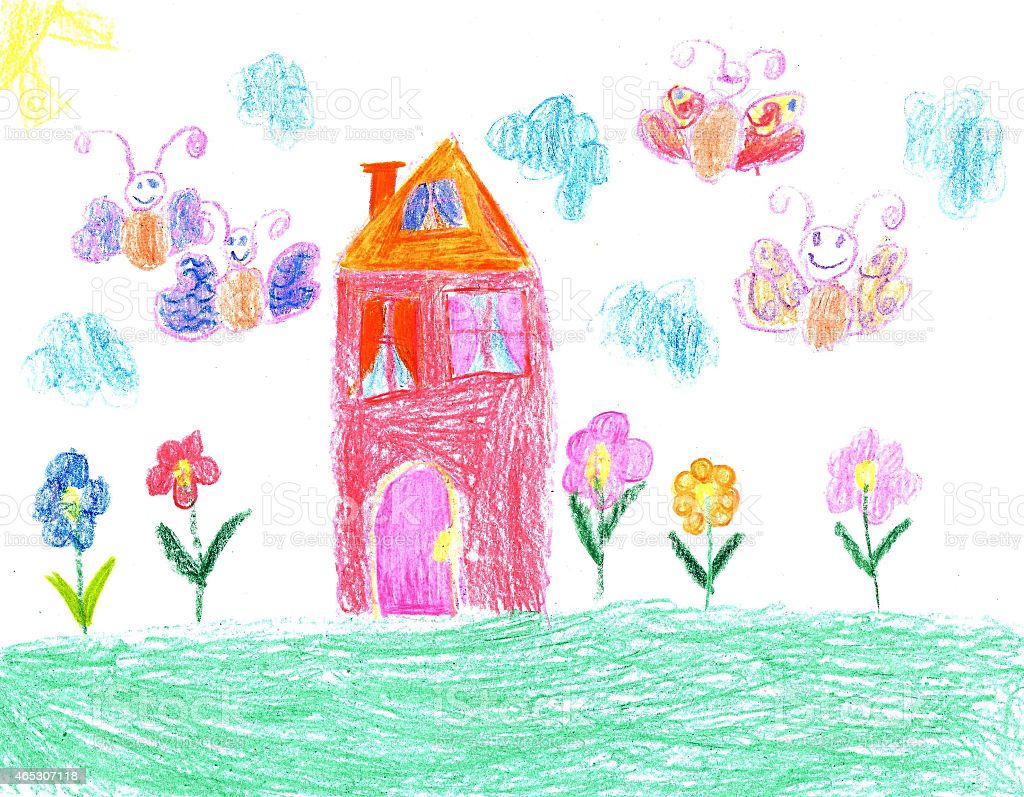 Задатак
Уз помоћ илустрација са датим мјерама, скицирајте портрет.
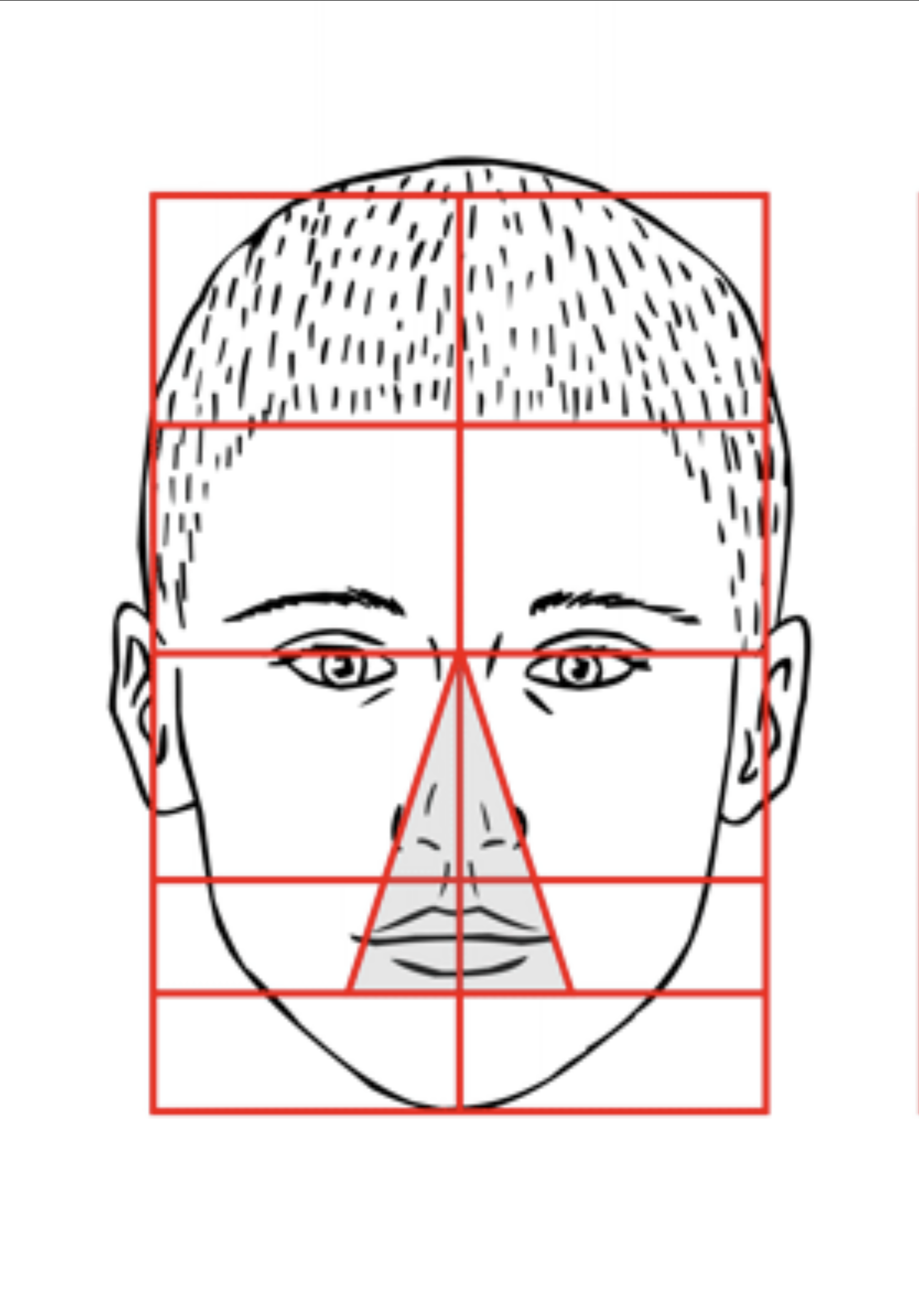 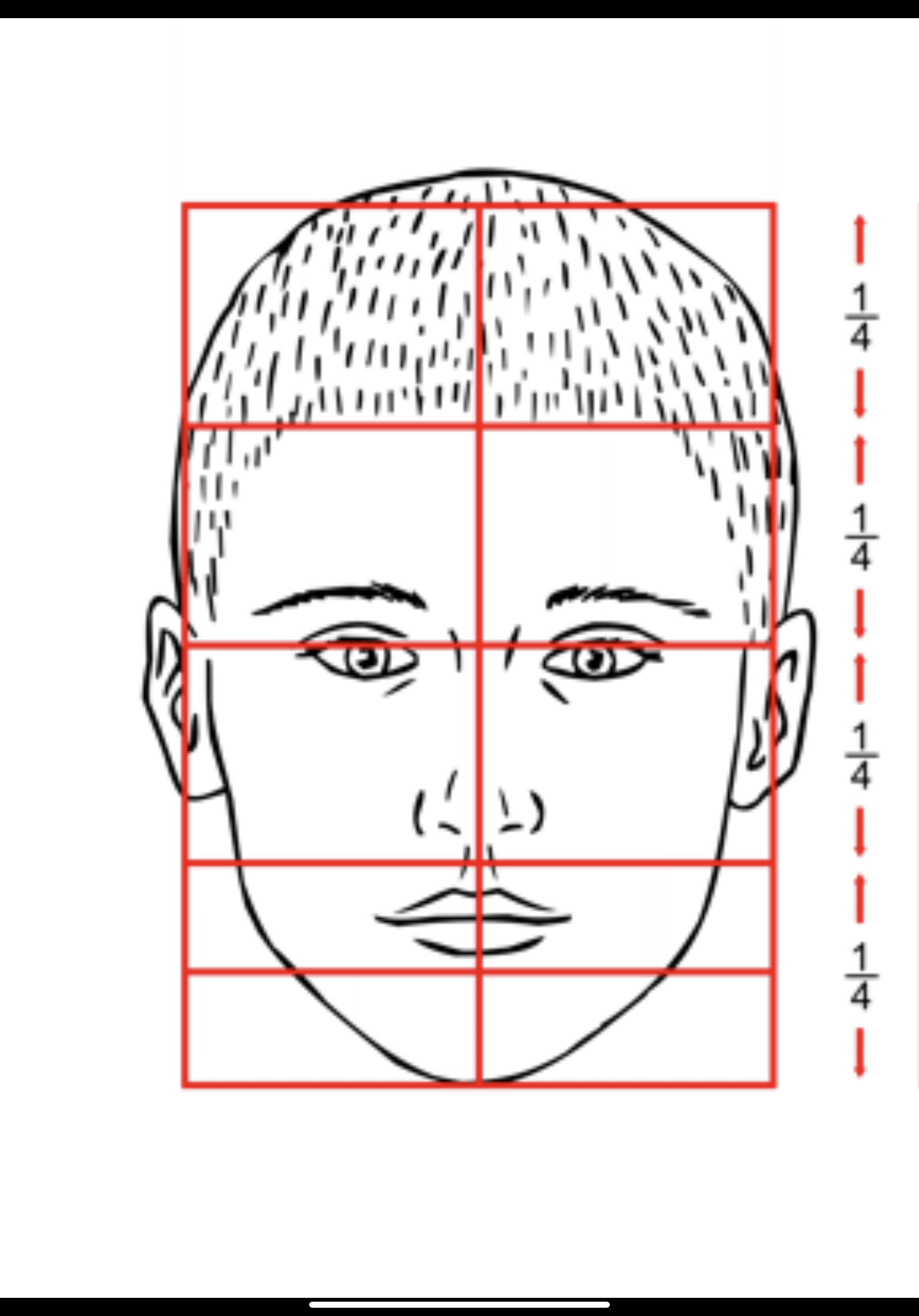 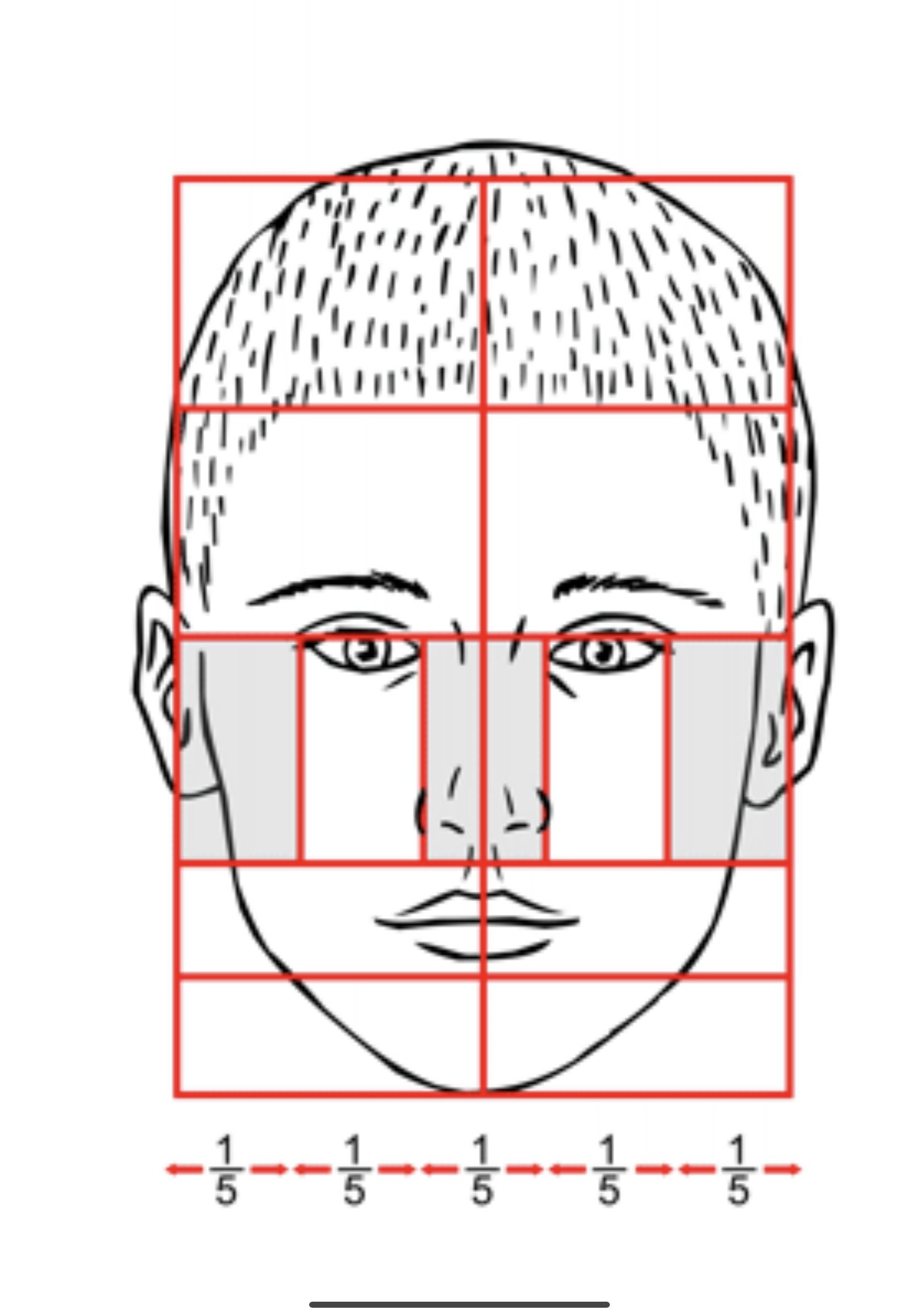 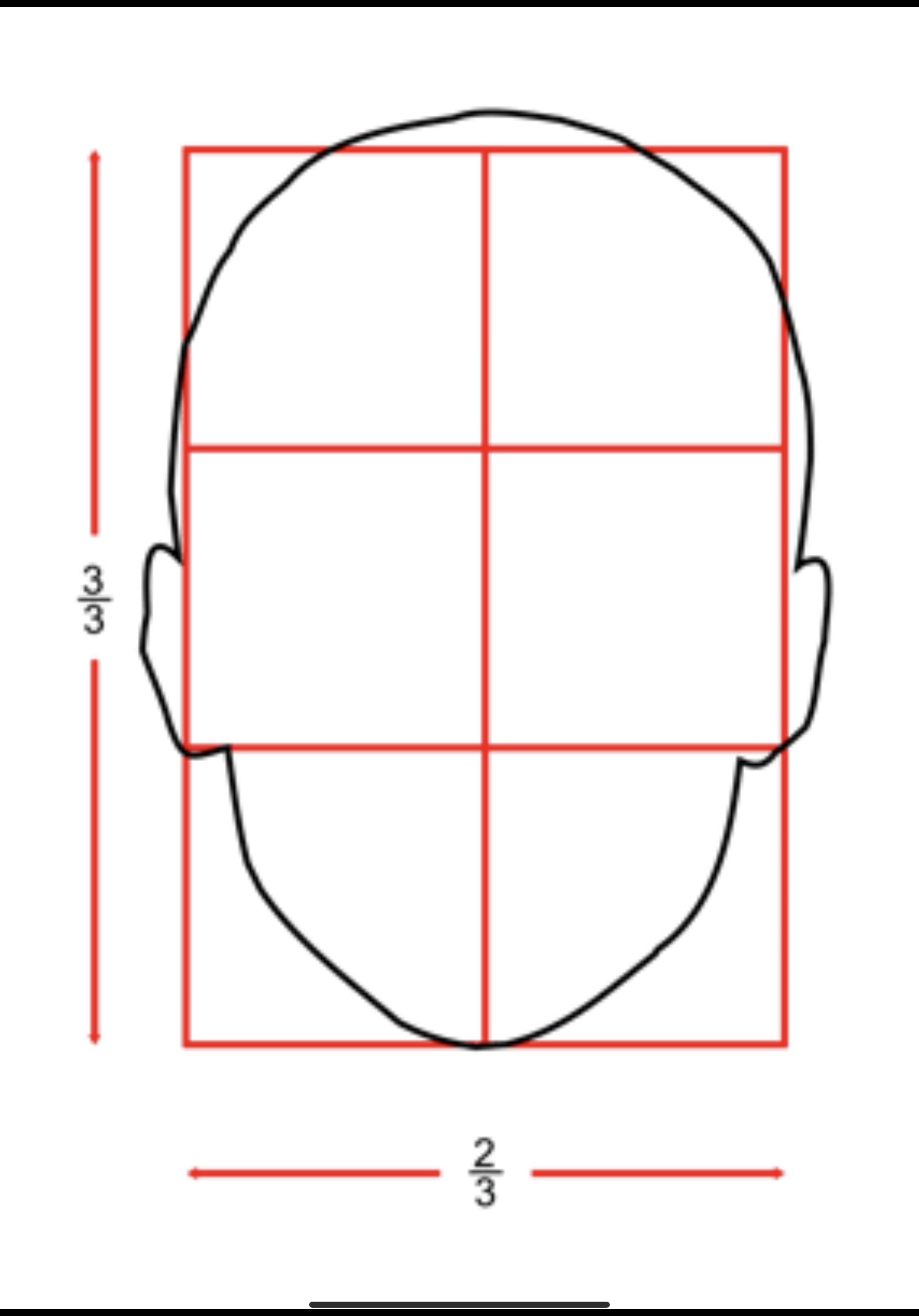 Срећан и креативан рад!